NDACC Lidar, where are we compared to µWave, Sonde, FTIR?
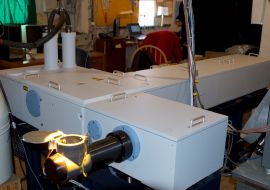 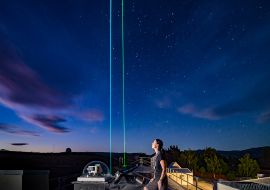 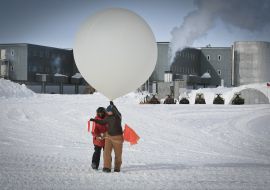 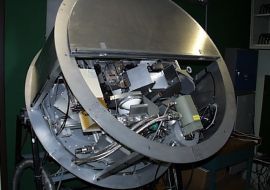 [Speaker Notes: Final slide - suggestion 2

Think about showing your E-mail address here]
systems & activities
NDACC lidars measure
Ozone profiles (1 to 50 km)
Temperature profiles (15 to 90 km)
Aerosol profiles (2 to 30 km)
Water vapor profiles (1 to 12 km)
using lasers
NDACC sondes measure
Ozone profiles (0 to 30 km)
Temperature profiles (0 to 30 km)
Water vapor profiles (0 to 12/25 km)
Aerosol profiles (2 to 30 km)
using balloons
NDACC FTIRs measure
Ozone Profiles (4 layers)
HCl, ClONO2, ClO, CH4, N2O, HF, H2O,  … (Columns)
using sunlight
NDACC microwaves measure
Ozone Profiles (20 to 60 km)
ClO Profiles (Stratosphere)
H2O Profiles (25 to 80 km)
using atmospheric emissions
FEHP - 05/2018
2
www.ndaccdemo.org
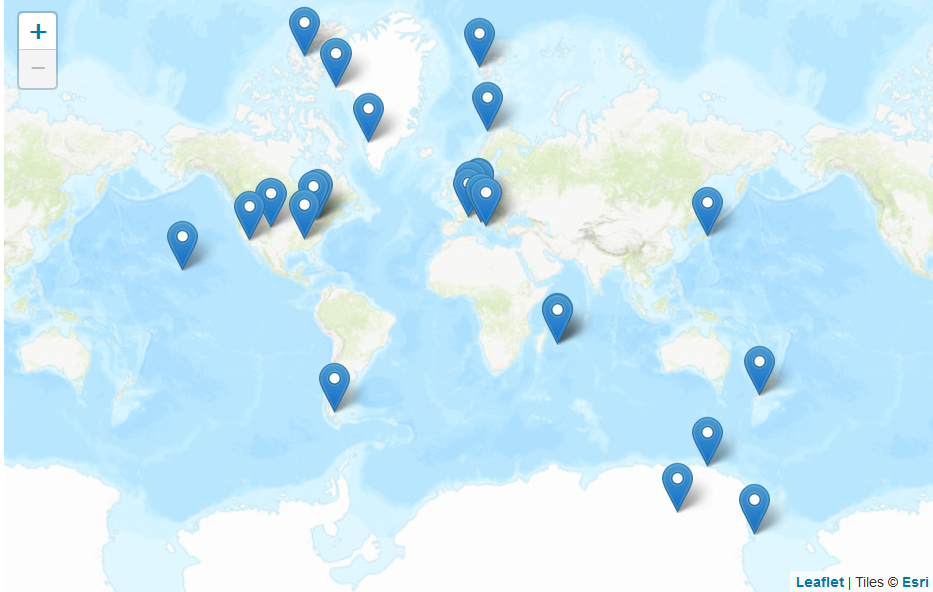 23 lidar stations
FEHP - 05/2018
3
www.ndaccdemo.org
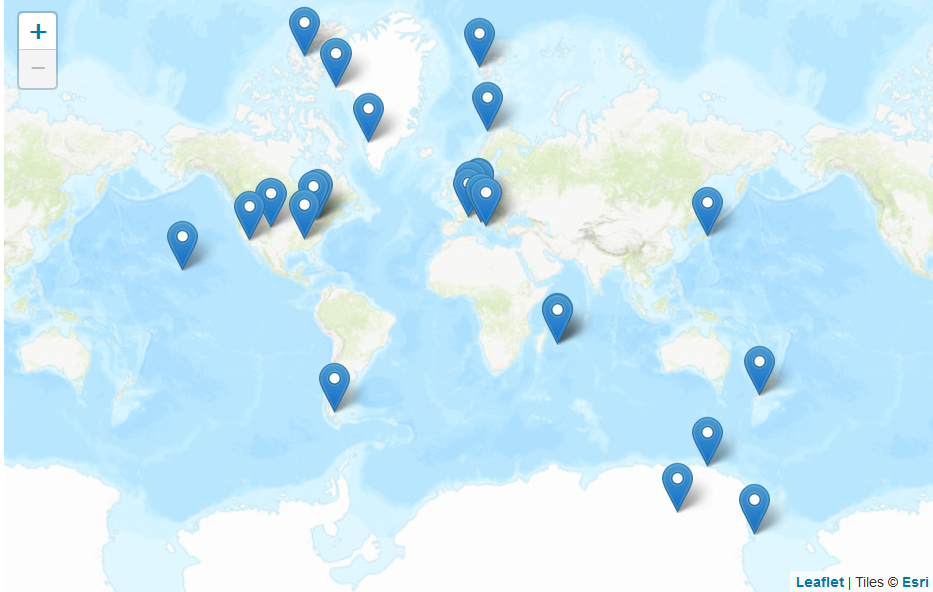 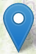 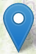 9 lidar stations submitted data since 1/1/2017 (43%)
FEHP - 05/2018
4
FTIR
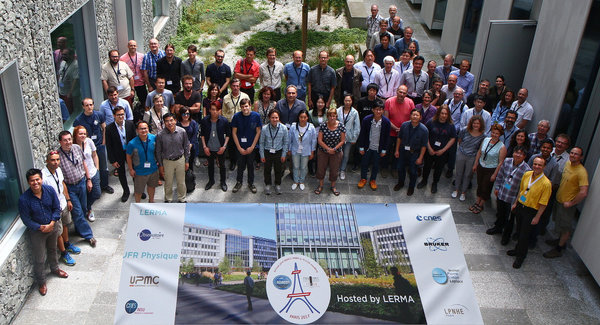 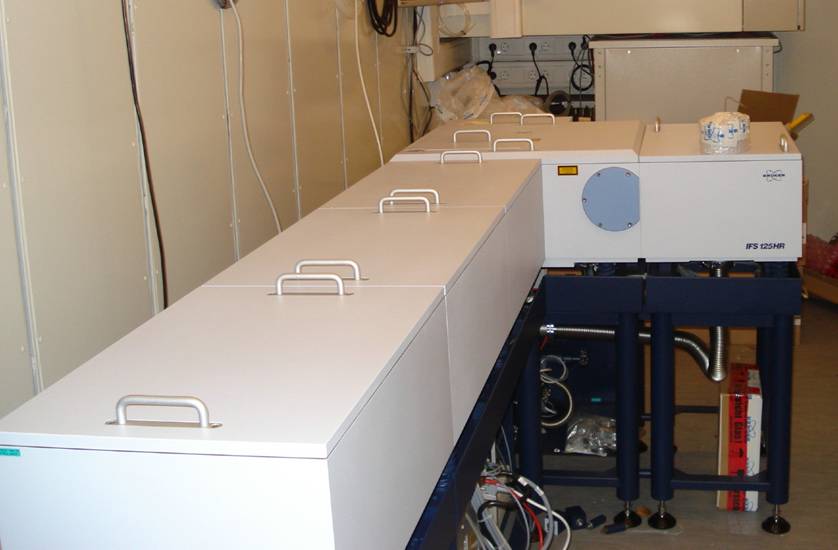 FTIR WG meeting
Paris May 2017
Bruker
IFS 125 HR
FEHP - 05/2018
5
FTIR
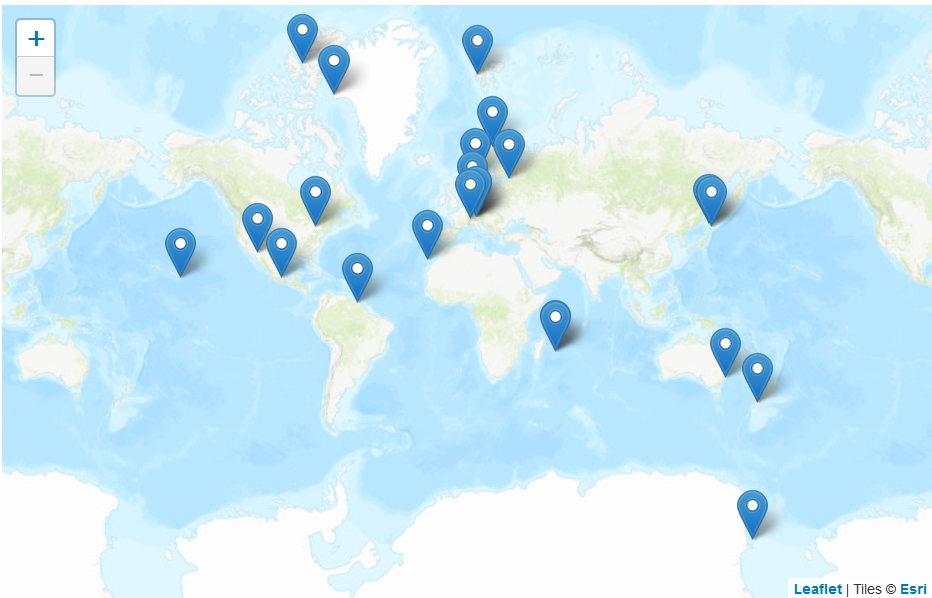 21 FTIR stations
FEHP - 05/2018
6
FTIR
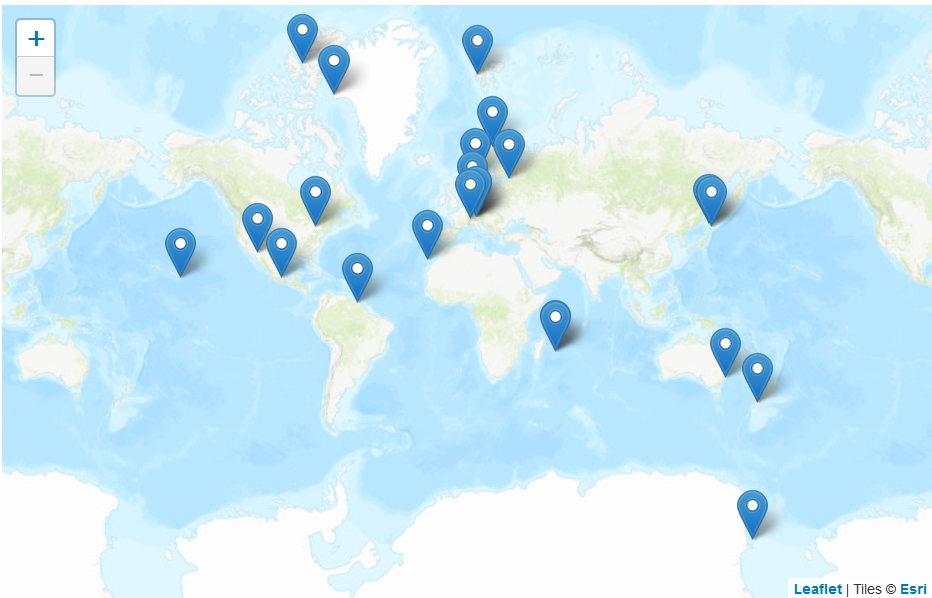 18 FTIR stations submitted data since 1/1/2017 (86%)
FEHP - 05/2018
7
µWave (Ozone)
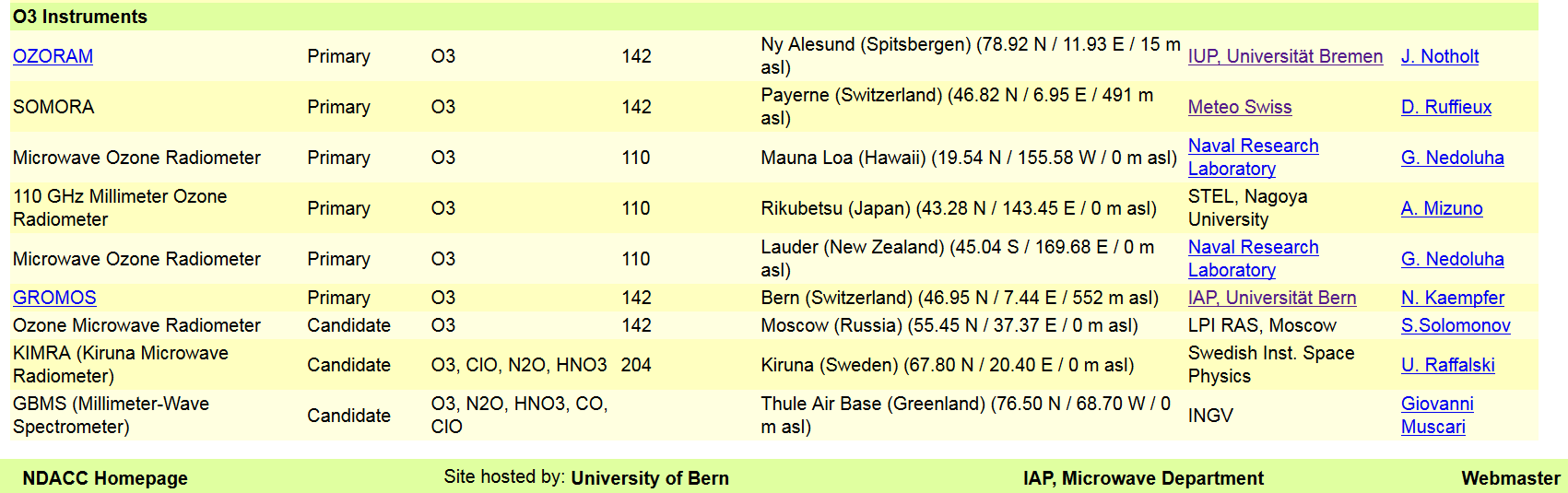 µWave group = very small
FEHP - 05/2018
8
µWave (Ozone)
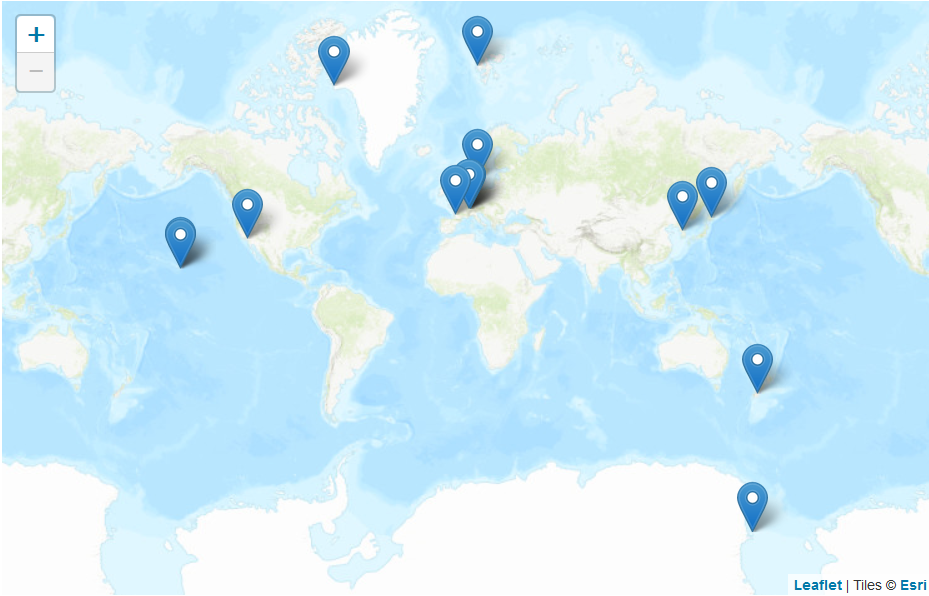 4 µWave stations submitted data since 1/1/2017 (80%)
FEHP - 05/2018
9
Sondes (Ozone)
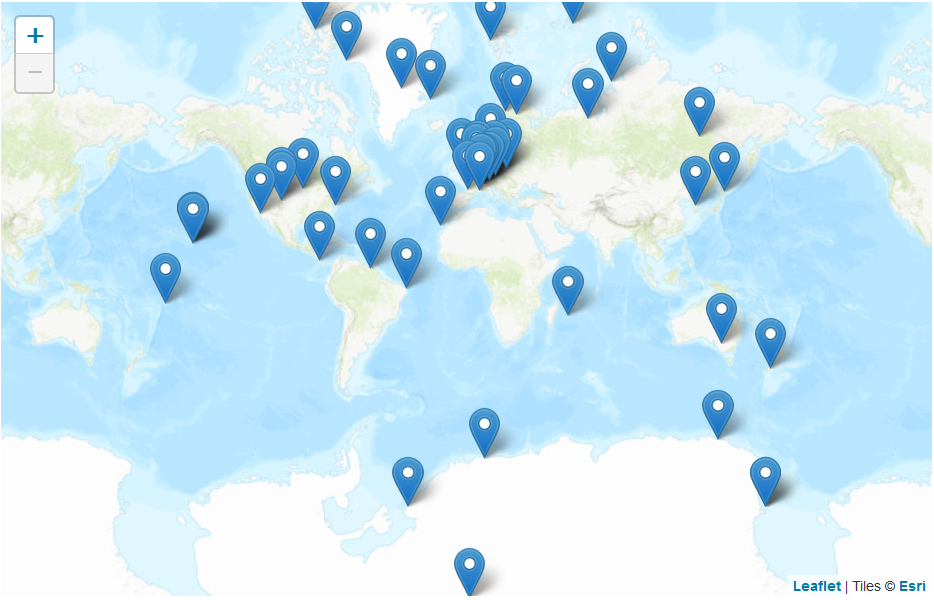 15 stations submitted data since 1/1/2017 (30%?)
FEHP - 05/2018
10
Sondes (Ozone)
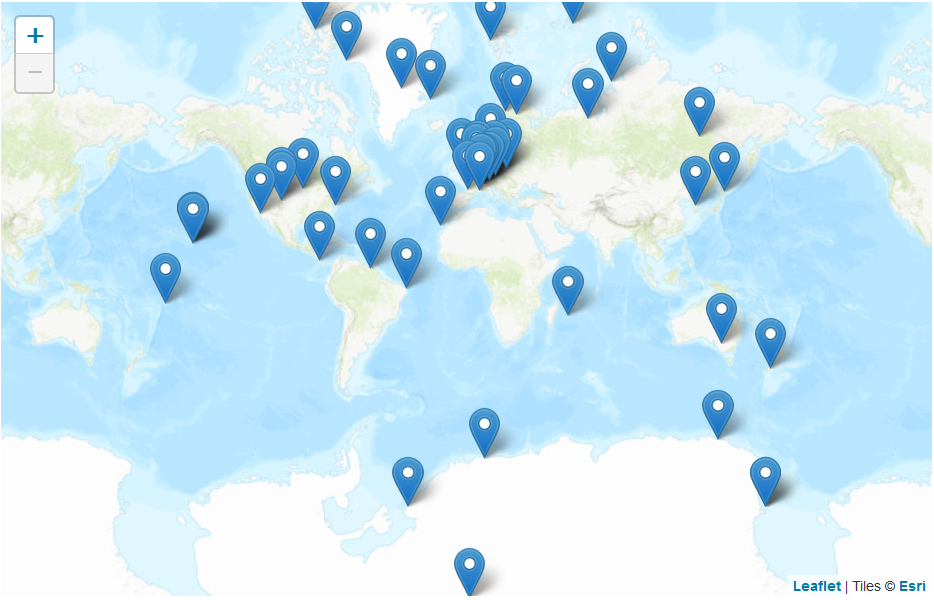 Primary archives: WOUDC.ORG, NOAA-ESRL, SHADOZ
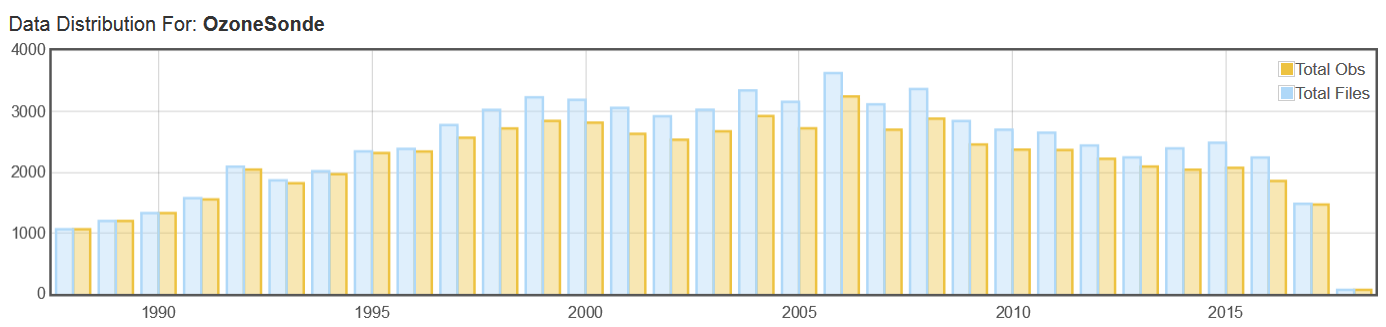 1500 / year @ 50/station = 30 stations ?
FEHP - 05/2018
11
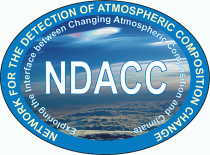 where do we stand ?
NDACC sondes
many diverse sites, few species
good submission (woudc, …)
expensive (Met services)
some quality issues
old & slow working group
NDACC FTIRs
many sites, many species
high submission (hdf)
standard passive system
automatic & remote
large active working-group
NDACC microwaves 
few sites, few species
high submission (hdf & Ames)
automatic & remote, all weather
one man working group?
NDACC lidars
diverse sites, few species
low submission (for many sites)
complex active systems
medium working group
FEHP - 05/2018
12
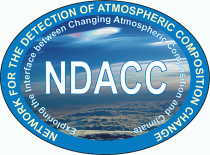 where do we stand ?
NDACC lidars
unique for strato+meso temperature
unique for aerosol
good for strato + tropo ozone
water vapor
competition
satellites, sondes, GRUAN
EARLINET, ACTRIS
sondes, satellites(?), FTIR, µWave
sondes, GRUAN
NDACC lidar difficulties
lasers (and funding)
long nights
processing & data submission

aging & retirements
what can we do
not much?
(semi-)automatic operation
share methods & code, simplify, use batch files & better software
train people, keep positions
FEHP - 05/2018
13
successes
part of SPARC-LOTUS ozone profile trend activity
part of 2018 WMO/UNEP ozone assessment
Lauder lidar looking good again
Reunion / Maido established & looking good
Dome-C transition worked
ISSI-Bern uncertainty standardization
OHP intercomparison  + more planned
Khaykin et al. aerosol time series
challenges
Andoya, Eureka, Rio Gallegos, Sondre Stromfjord, Tor Vergata, …
slow submission, hdf still not widespread, hdf-aerosol missing
aging & retirement
web-site move
perception of „same old“
FEHP - 05/2018
14
NDACC lidar working group
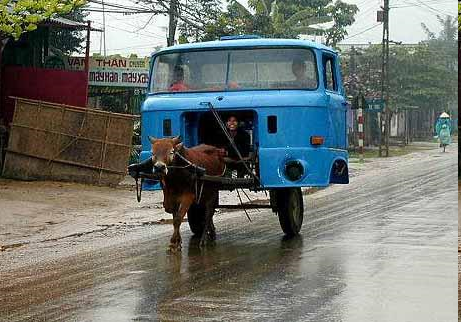 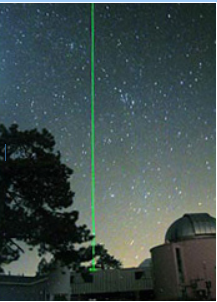 Your thoughts?
What should we do?
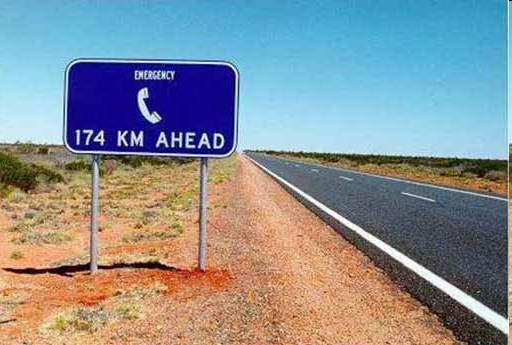 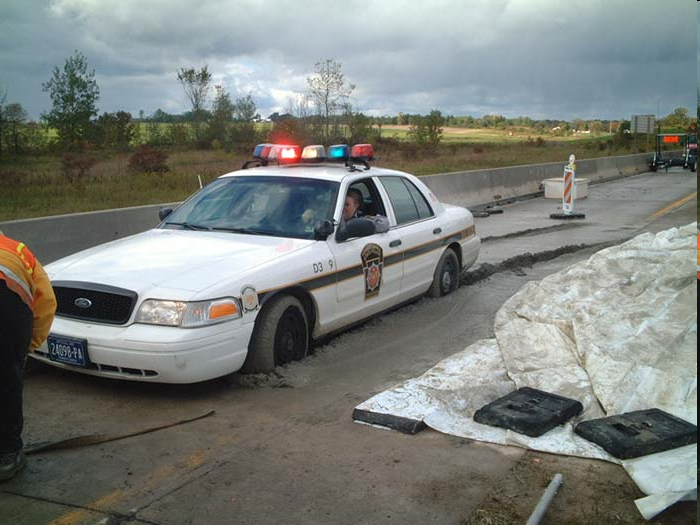 Priorities?